MORE
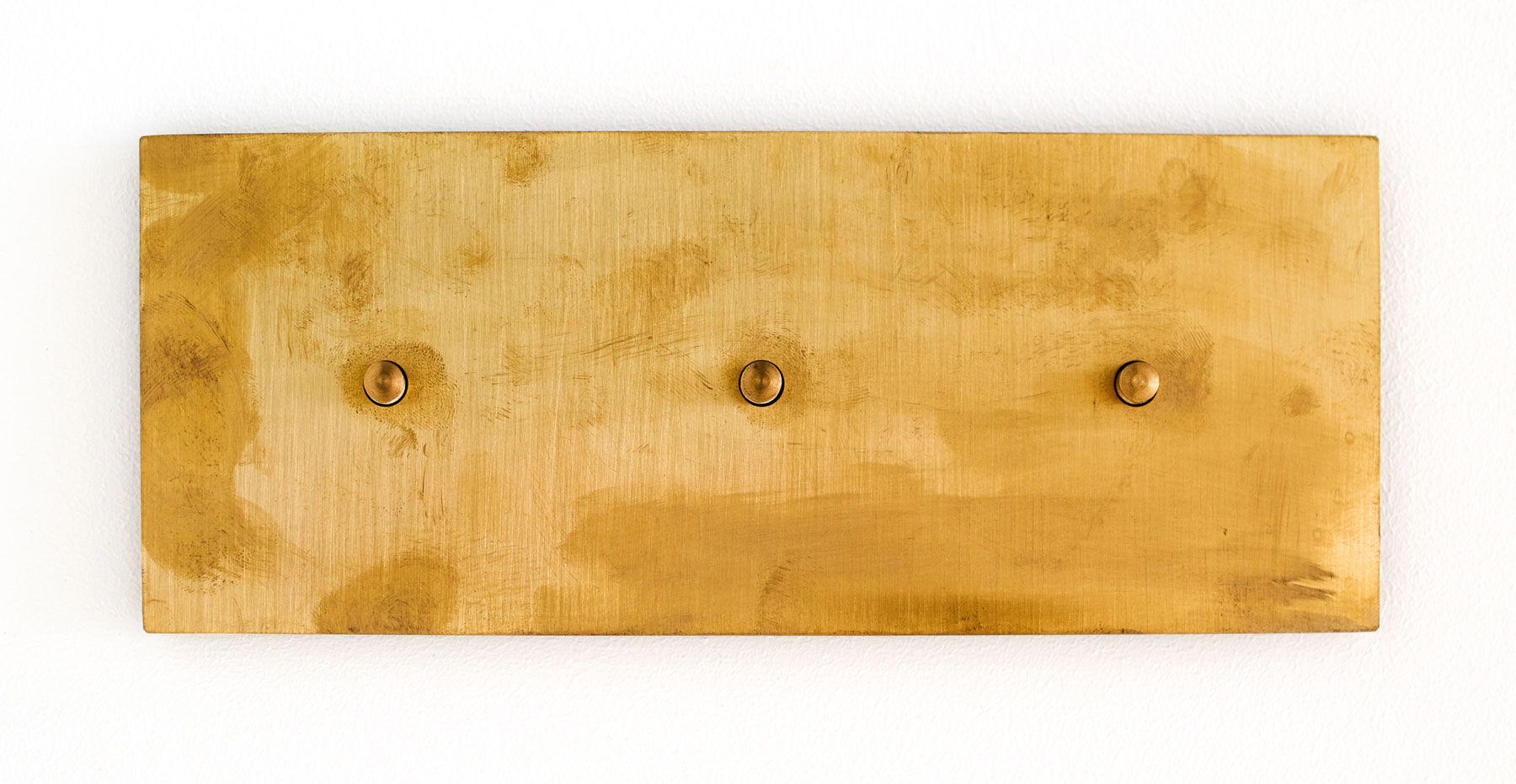 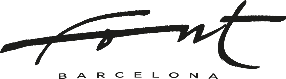 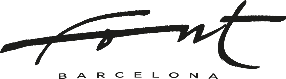 MORE
Источником вдохновения для создания коллекции MORE послужил ландшафт Сьерра-де-Трамунтана, Майорка, и местное архитектурное наследие:


Красота, простота, натуральные материалы и вневременность.


Благодаря эргономике и минимализму ее нажимной кнопки и производству из необработанной латуни, More становится только лучше и привлекательнее с каждом днем.
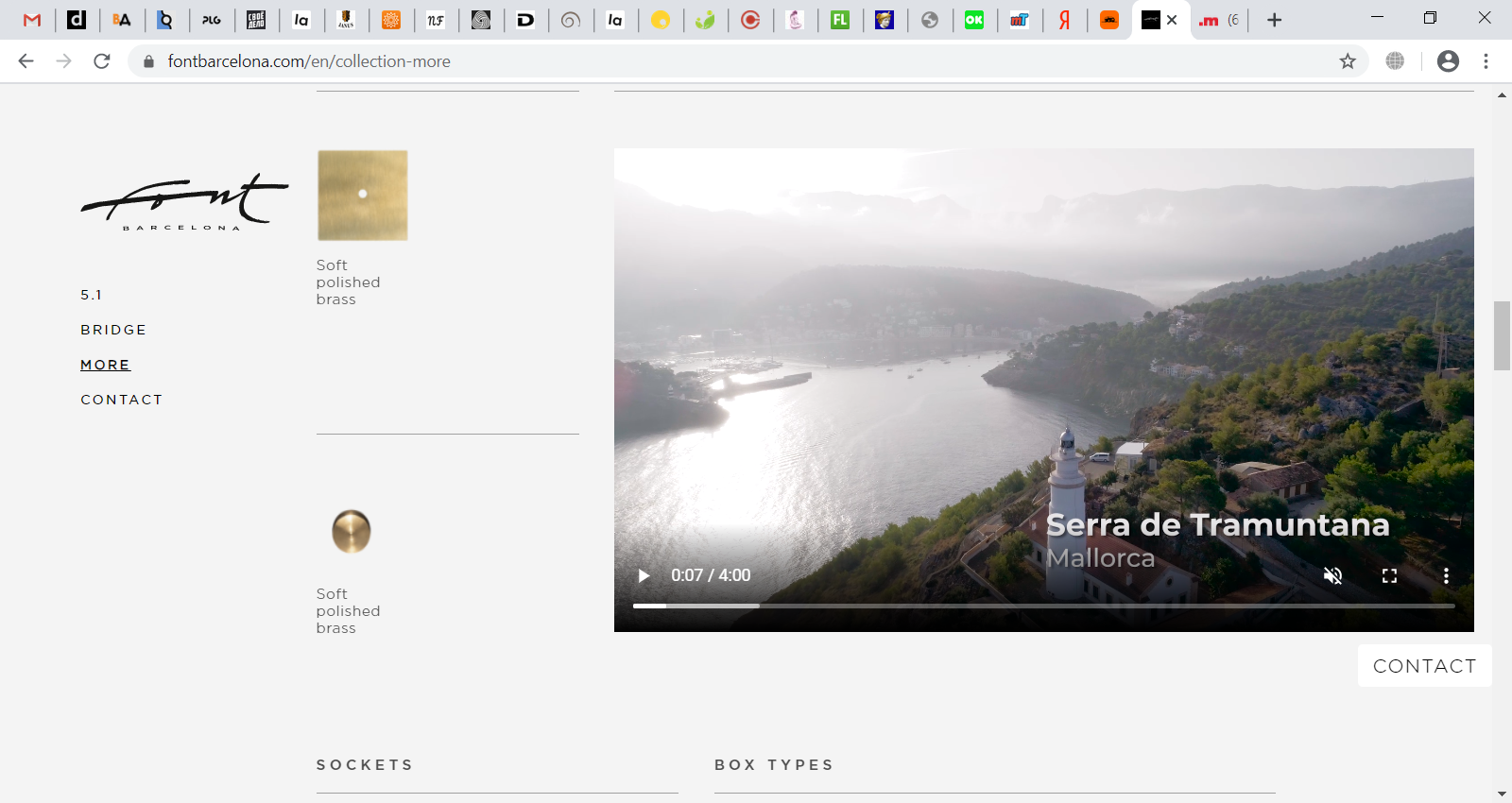 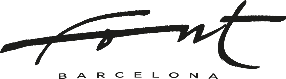 MORE 
ПЕРЕМЕНЧИВОСТЬ
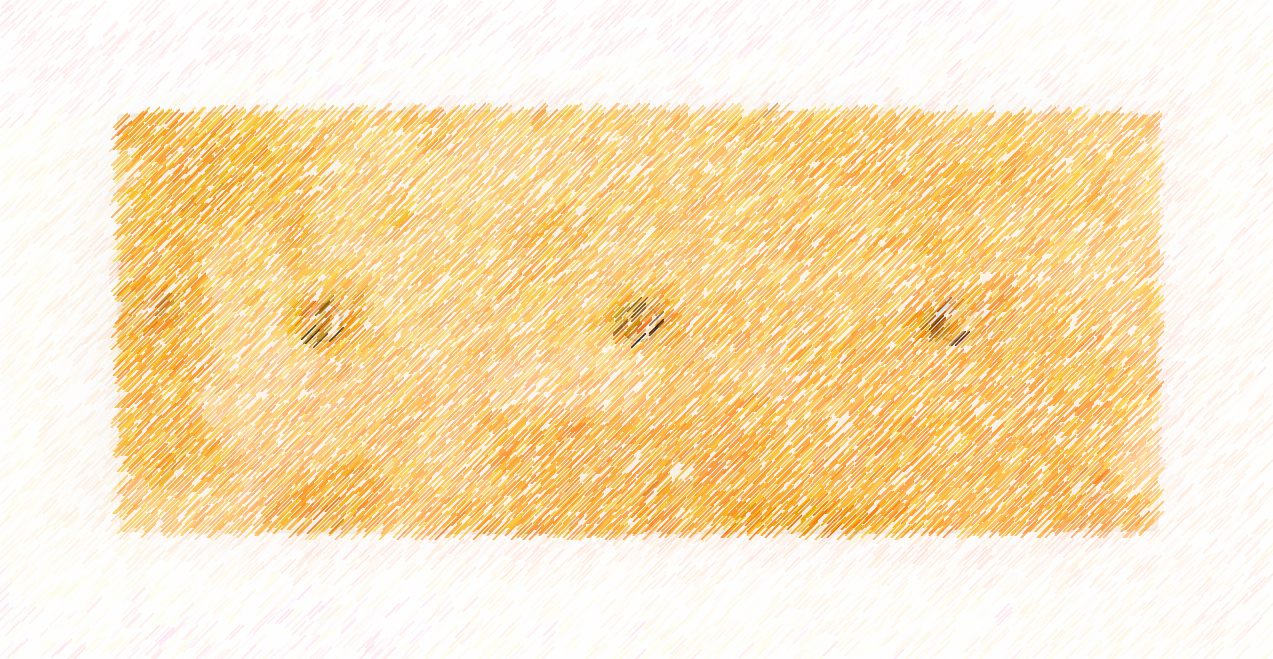 Отражает непостоянство времени
MORE вчера не такой, как MORE завтра
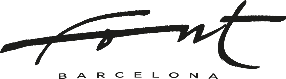 MORE 
МОЛОДОСТЬ
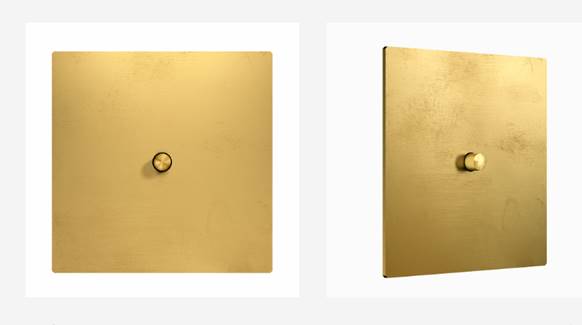 «Молодой» MORE после 1-2 месяцев использования
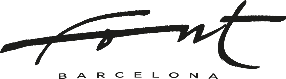 MORE 
ЗРЕЛОСТЬ
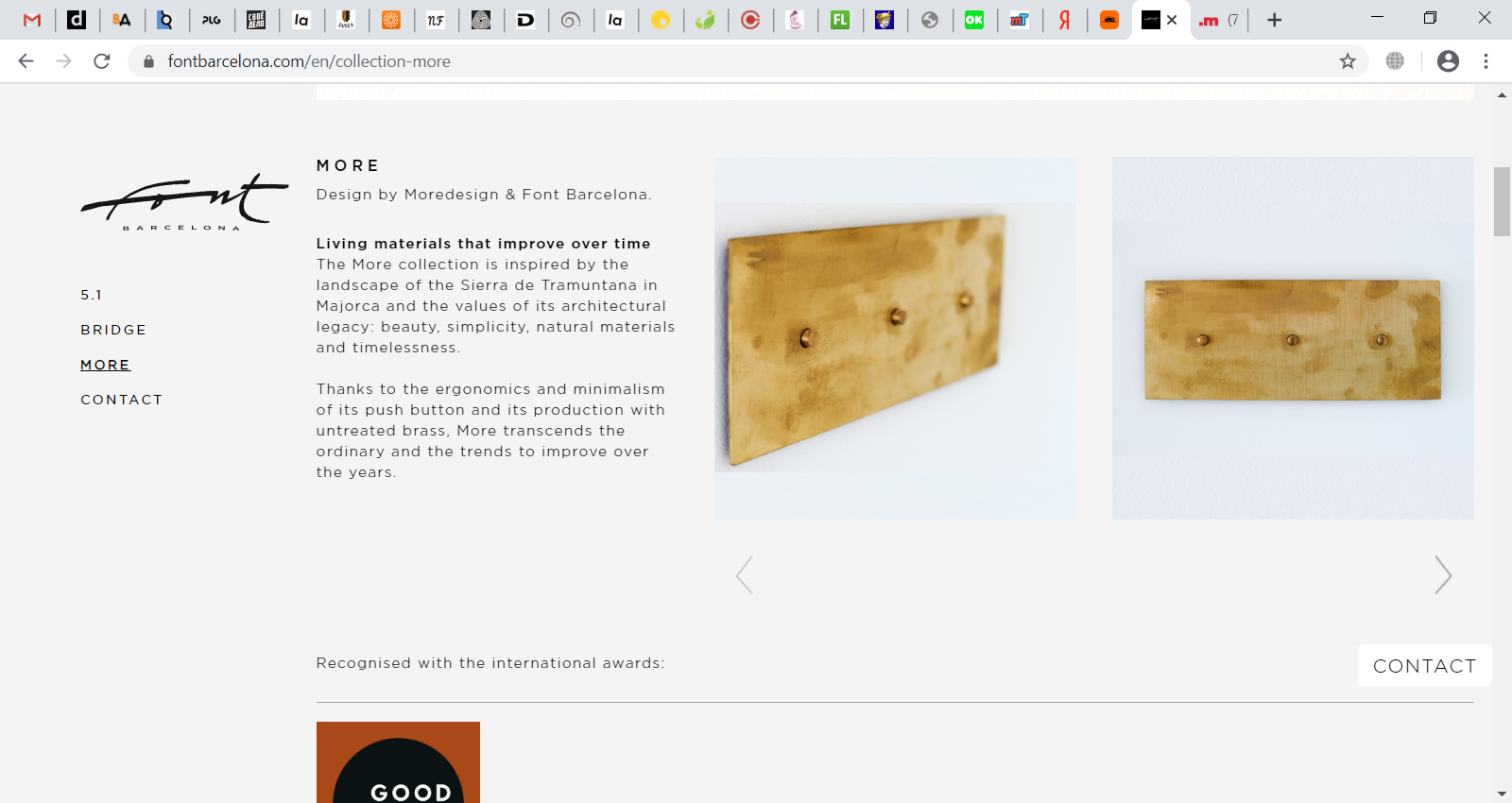 «Выдержанный» MORE через 8-9 месяцев
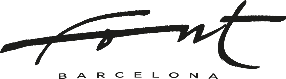 MORE 
СОЗРЕВАНИЕ
Процесс «старения»:


Процесс «старения» MORE индивидуален и зависит от множества внешних факторов:
Влажность помещения
Частота контактов с поверхностью MORE
Продукты, используемые при уборке
И т.д.  


При более частом контакте с поверхностью MORE, даже пальцами, MORE «состарится» быстрее
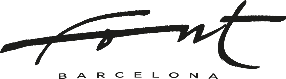 MORE 
ПРОЕКТЫ
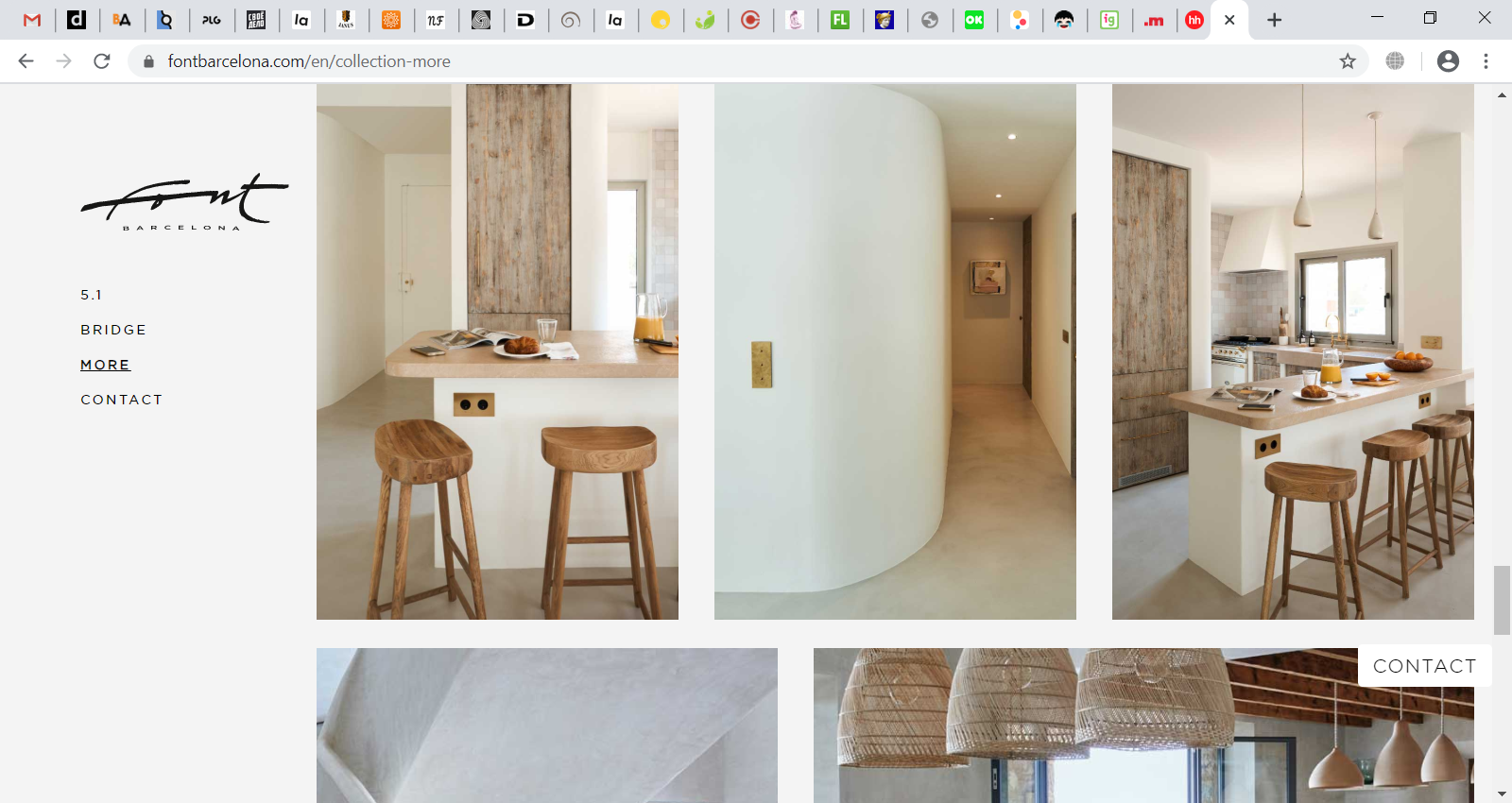 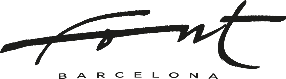 MORE 
ПРОЕКТЫ
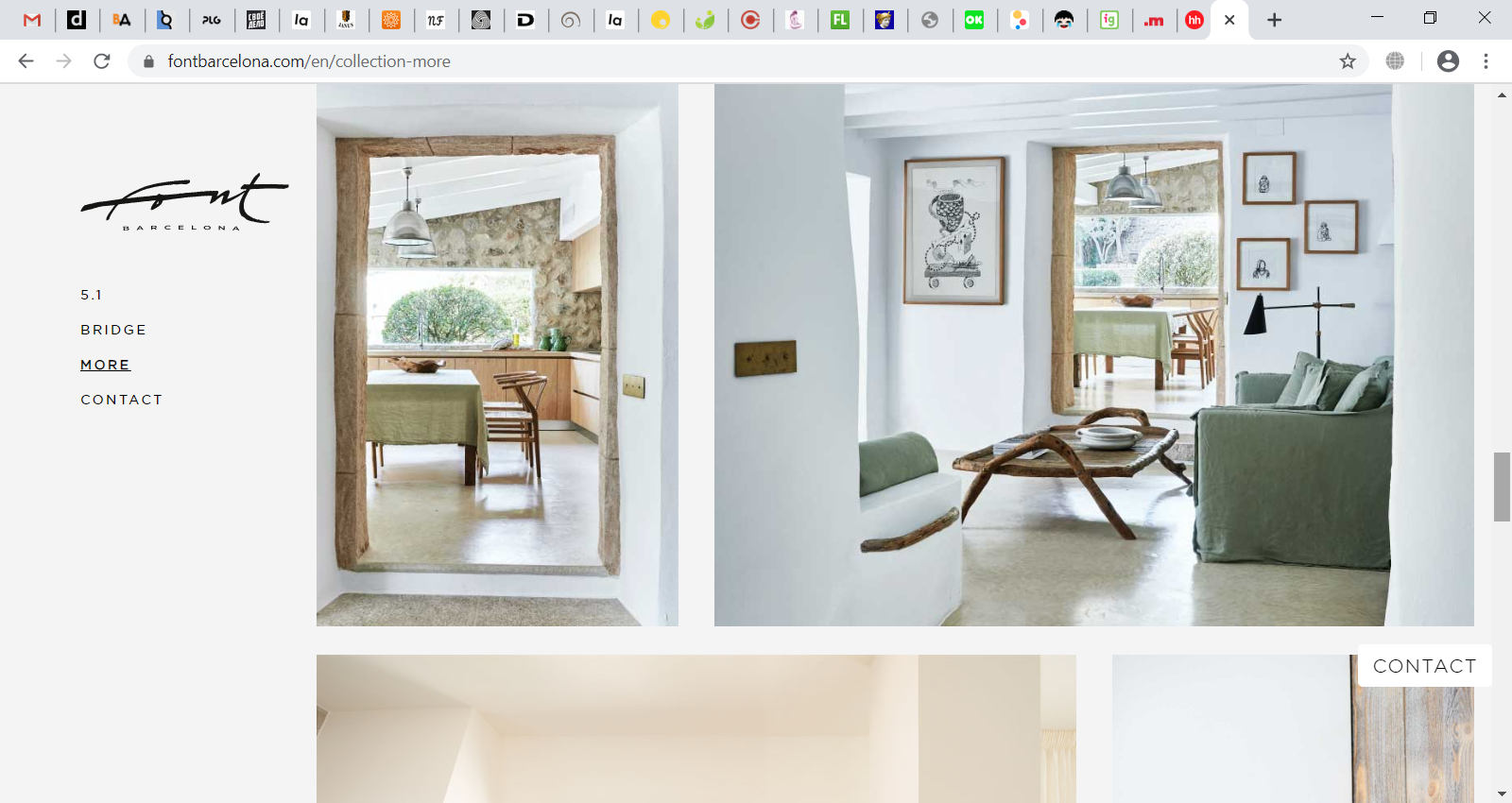 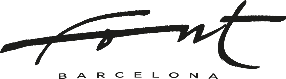 MORE 
ПРОЕКТЫ
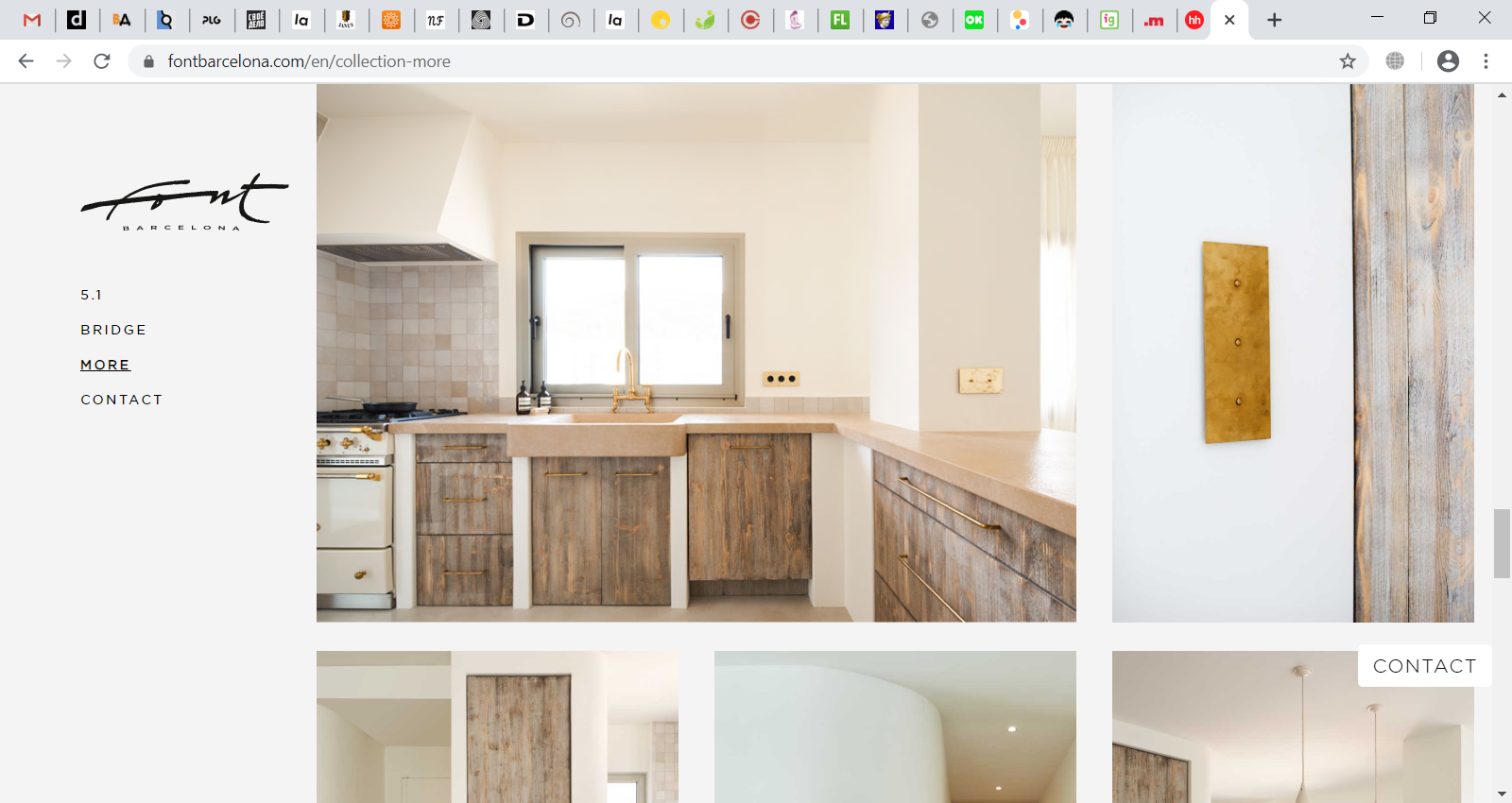 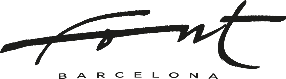 MORE 
ПРОЕКТЫ
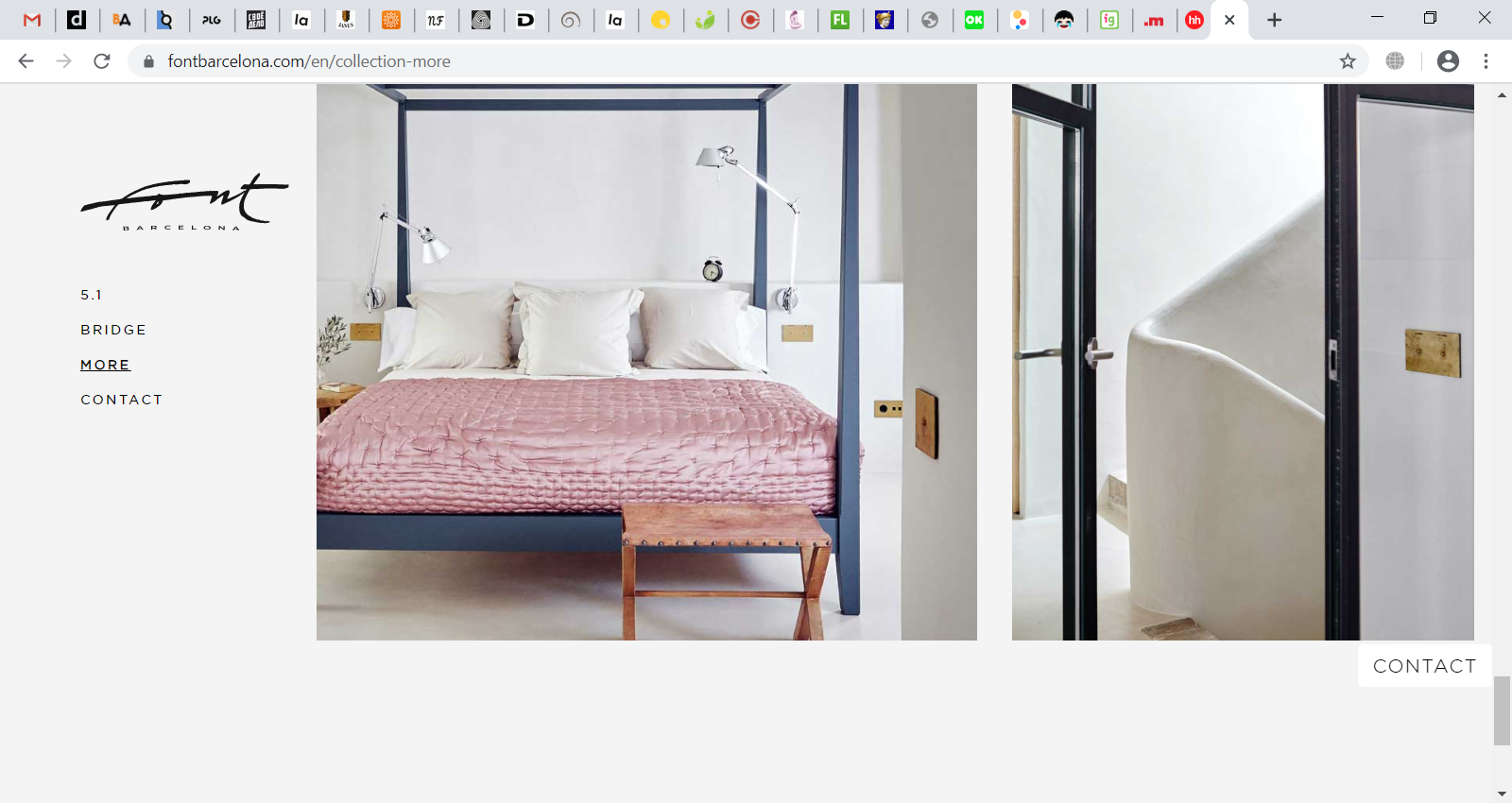 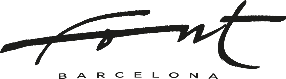 MORE 
СОСТАВЛЯЮЩИЕ
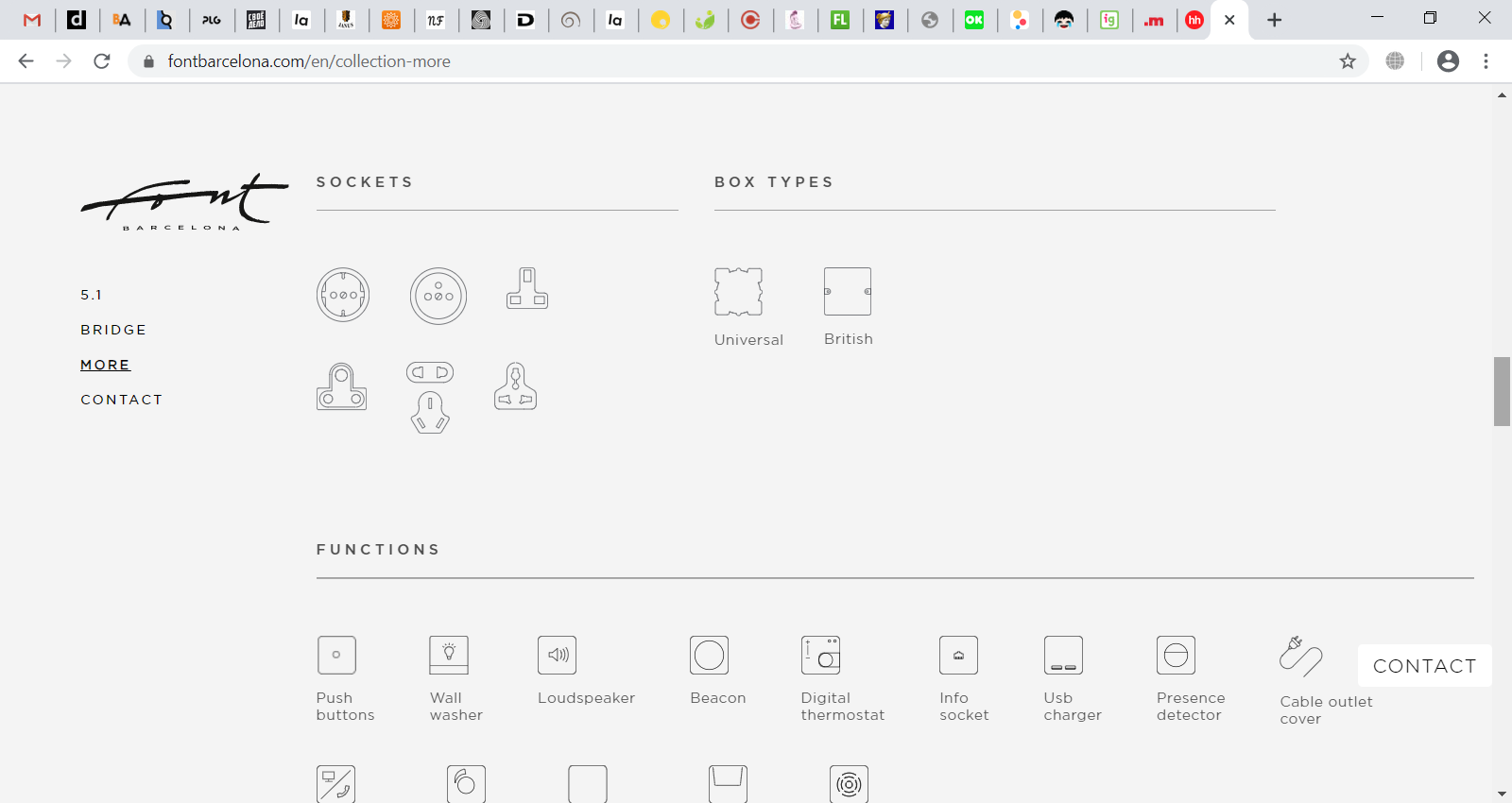 Составляющие коллекции:

Выключатели
Розетки
Дополнительные продукты
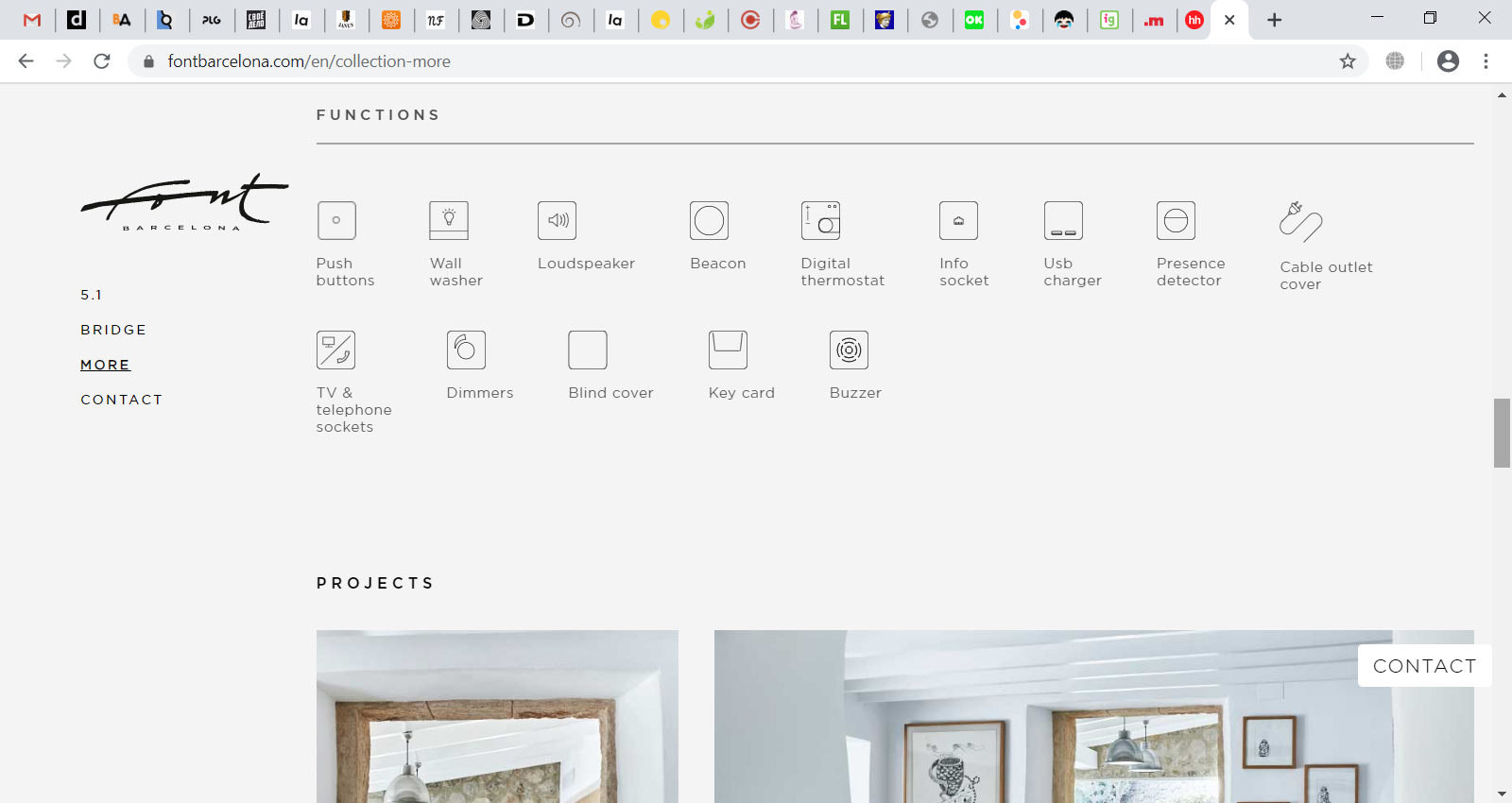 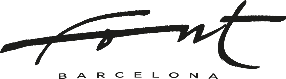 MORE 
ВЫКЛЮЧАТЕЛЬ
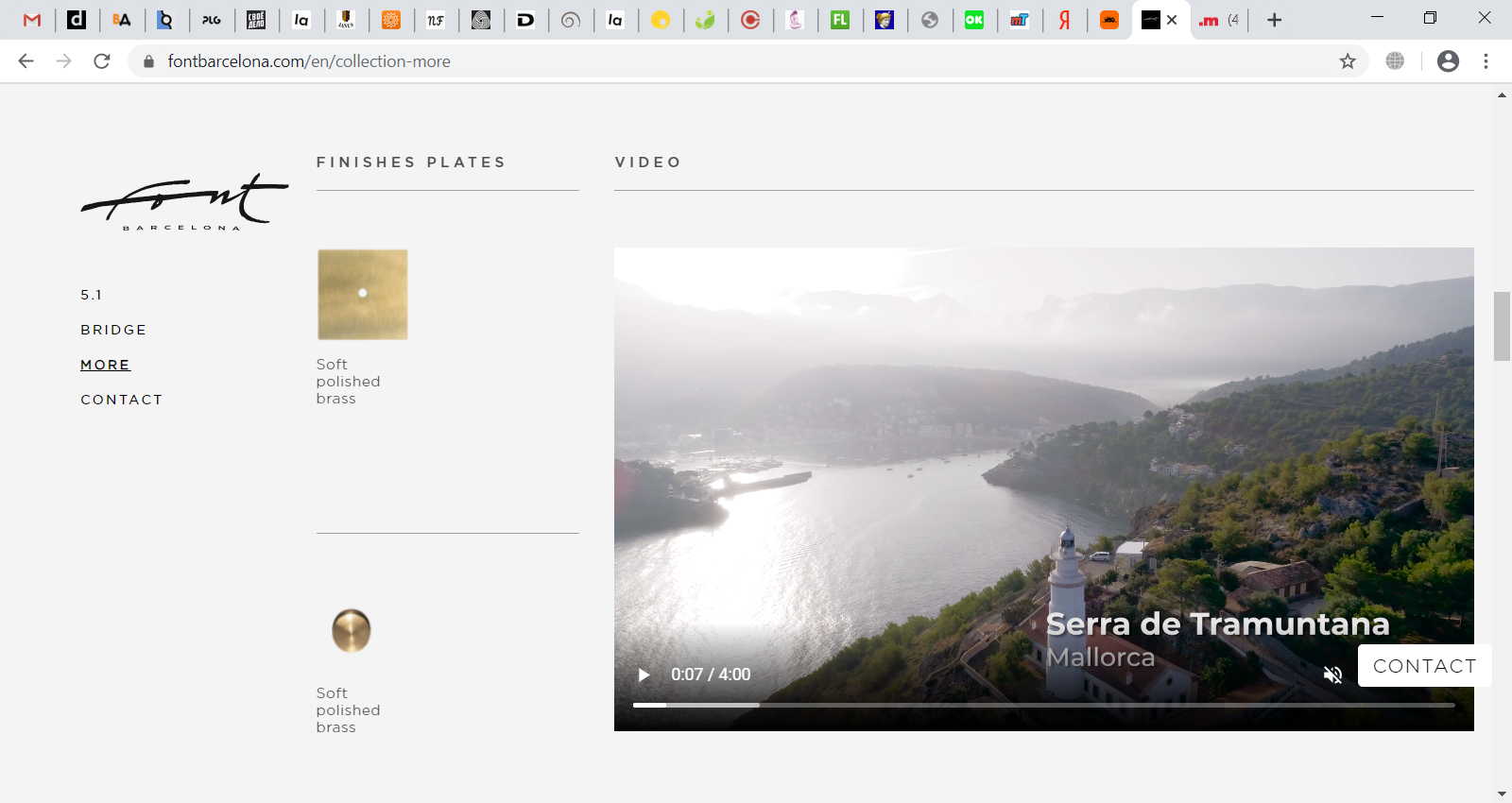 Составляющие выключателя:

Накладка
Кнопка с механизмом
От 1 до 4 кнопок в одной накладке
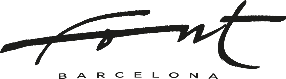 Накладки:
Накладка 1-местная
Накладка 2-местная
Накладка 3-местная
Накладка 4-местная

Кнопки:
Кнопка  с одноместным механизмом
2 кнопки с 2-местным механизмом
3 кнопки с 3-местным механизмом
4 кнопки с 4-местным механизмом
MORE
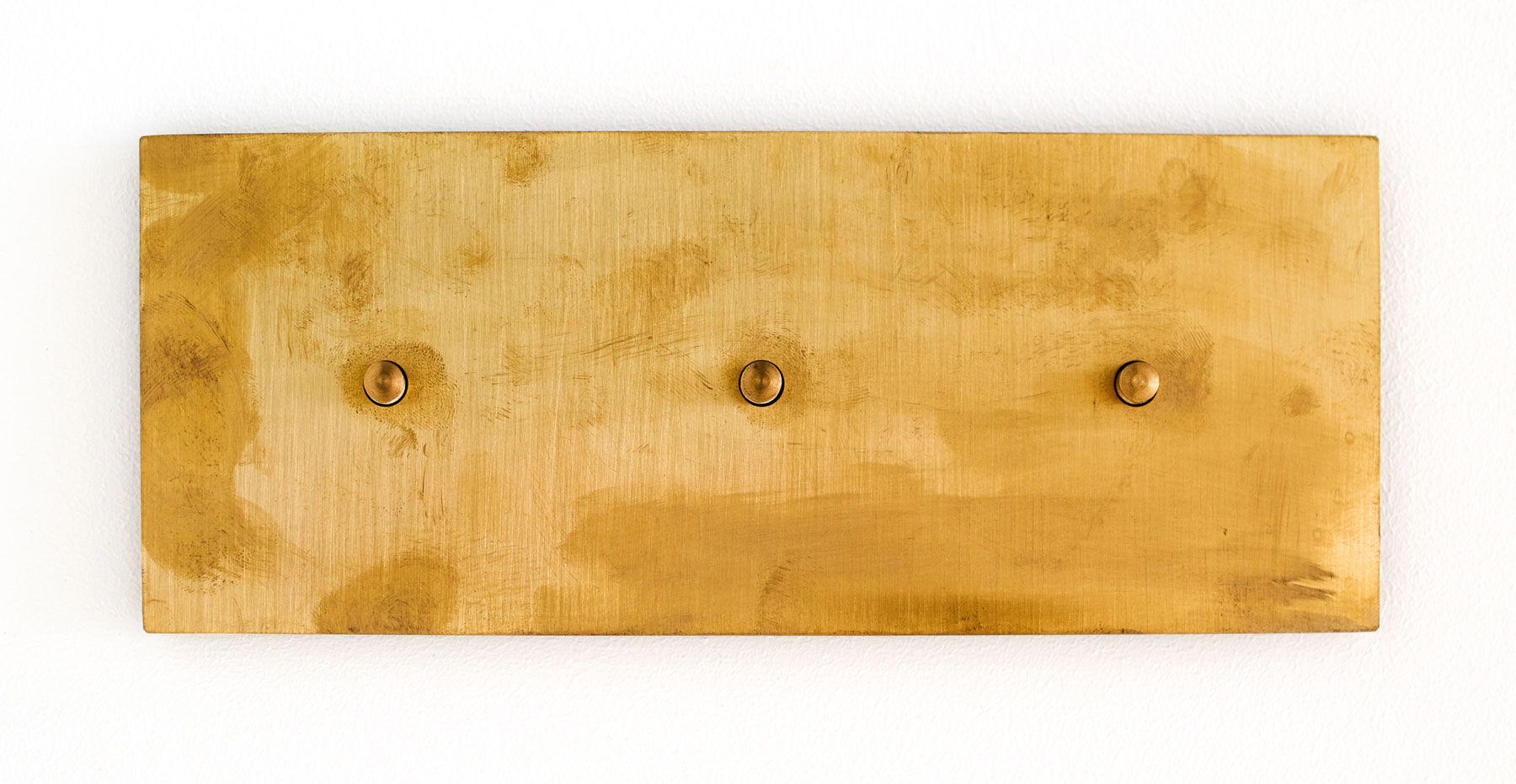 На все времена
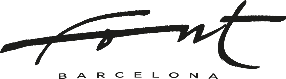